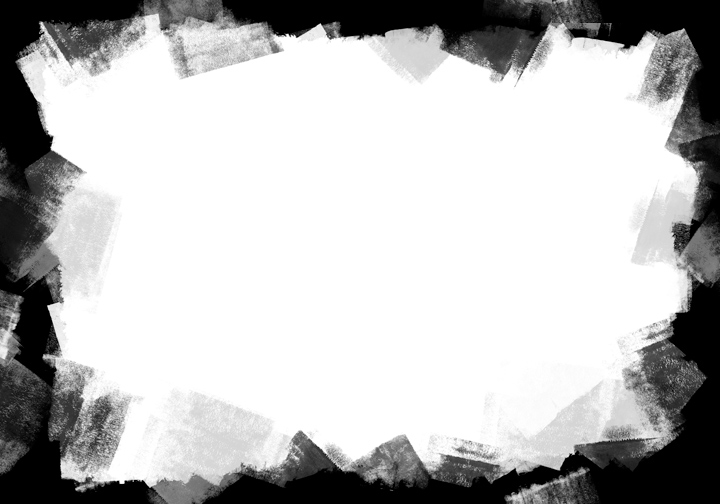 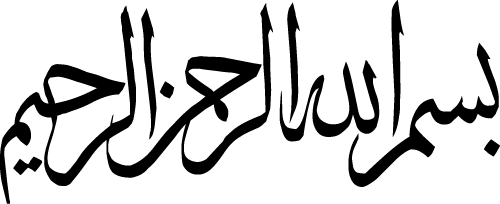 স্বাগতম
পরিচিতি
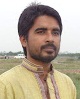 শ্রেনি	:  ষষ্ঠ  
বিষয়	:  আকাইদ ও ফিকাহ 
অধ্যায়	:  ৩য় 
পাঠ	: পানির বিধান 
তারিখ 	:  ১৬-০৬-২০১৯
বাকি আল হাসান
চিশতিয়া নুরিয়া দাখিল মাদ্রাসা
কেরানীগঞ্জ, ঢাকা-১৩১০
মোবাইল	: ০১৯১৩ ৭৩৫৬৮৬ 

Email: baqi,liton@gmail.com
BTT COURSE
BATCH : 31, ID-918
Govt, Teachers` Training College,Dhaka.
ছবিগুলো লক্ষ্য কর-
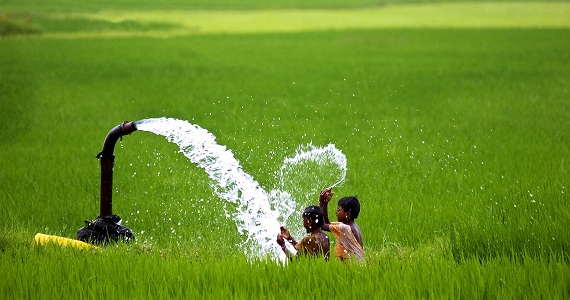 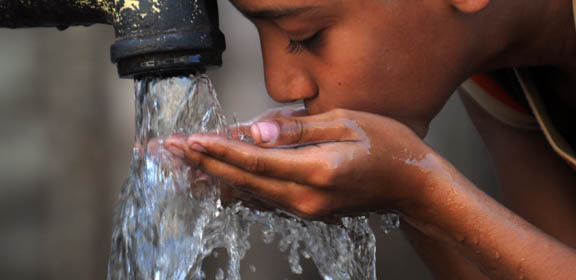 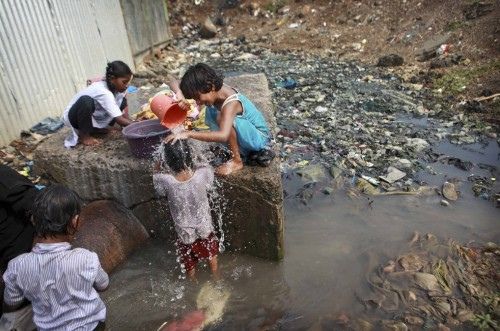 পানির বিধান
শিখনফল
এই পাঠ শেষে শিক্ষার্থীরা ...
১। ঝুটা পানি কি বলতে পারবে  
২। পবিত্রতা অর্জনের দিক থেকে পানির প্রকারগুলো লিখতে পারবে 
৩। ঝুটা পানির হুকুম ব্যাখ্যা করতে পারবে
ঝুটা বা উচ্ছিষ্ট পানি কী?
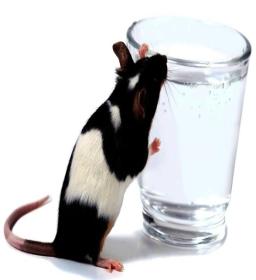 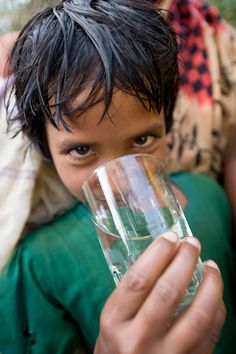 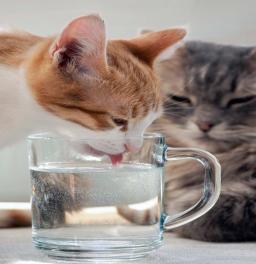 মানুষ বা অন্য প্রাণী পান করার পর পাত্রে অবশিষ্ট যে পানি থাকে তাকে ঝুটা বা উচ্ছিষ্ট পানি বলে।
ঝুটা বা উচ্ছিষ্টের হুকুম চার প্রকার
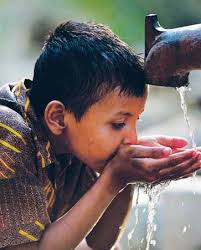 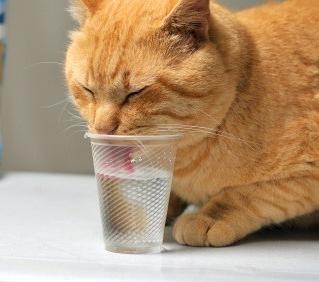 পাক ঝুটা
মাকরুহ ঝুটা
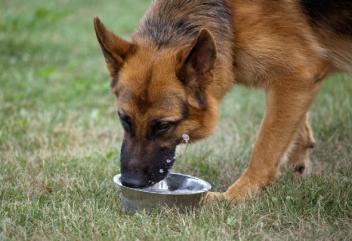 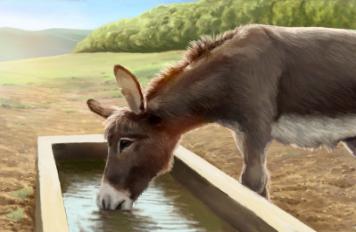 সন্দেহযুক্ত ঝুটা
নাপাক ঝুটা
পাক ঝুটা বা উচ্ছিষ্ট
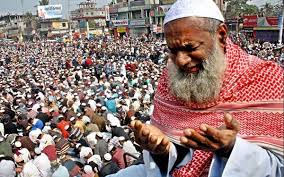 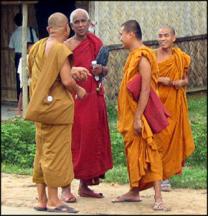 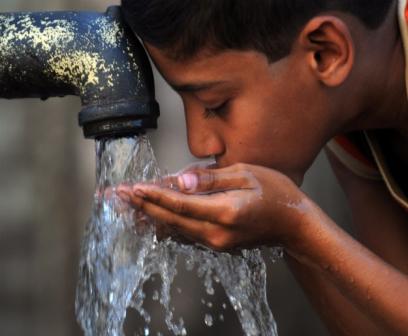 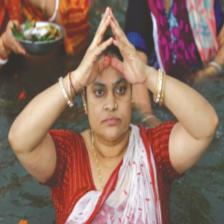 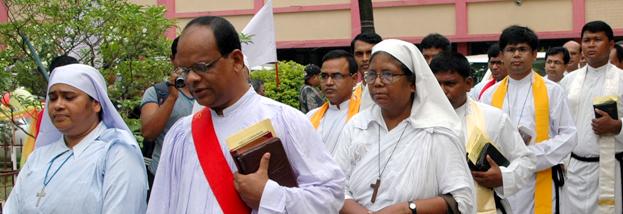 মানুষের ঝুটা পানি পাক
পাক ঝুটা বা উচ্ছিষ্ট
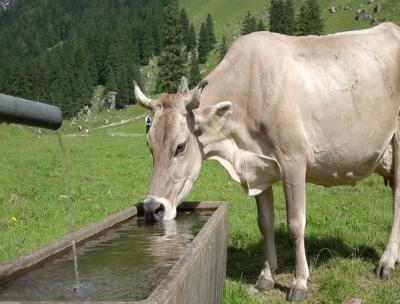 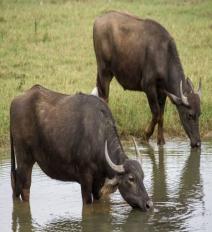 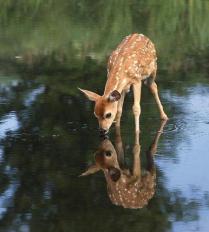 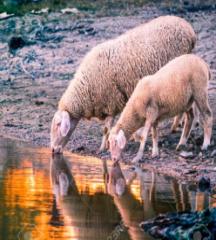 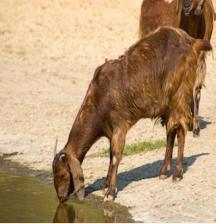 হালাল পশুর ঝুটা পাক
পাক ঝুটা বা উচ্ছিষ্ট
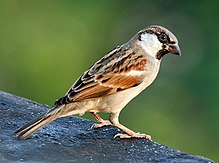 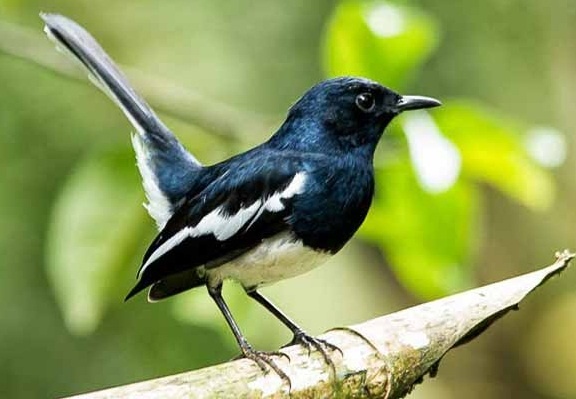 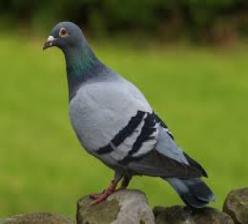 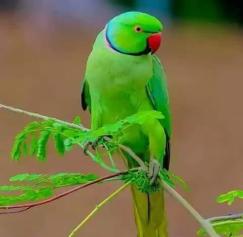 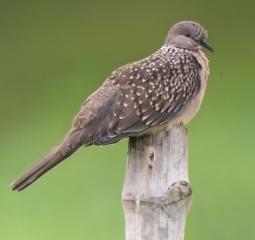 হালাল পাখির ঝুটা পাক
যে মুরগী বন্দী করে রাখা হয় তার  ঝুটা পাক
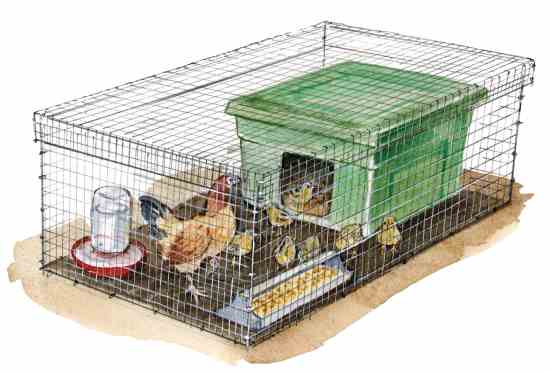 মাকরুহ ঝুটা বা উচ্ছিষ্ট
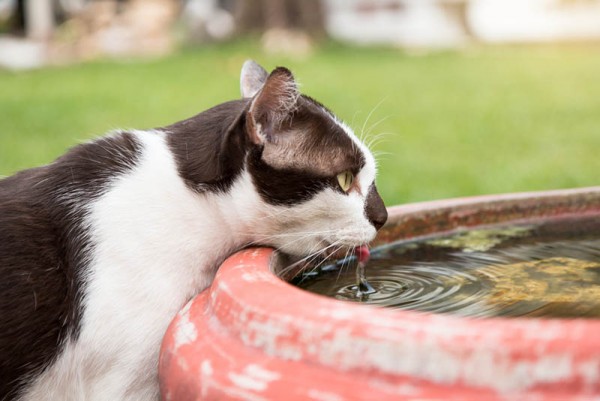 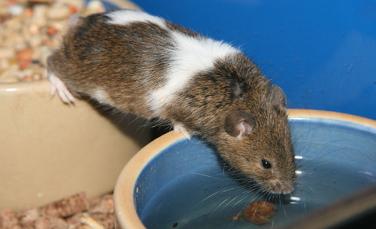 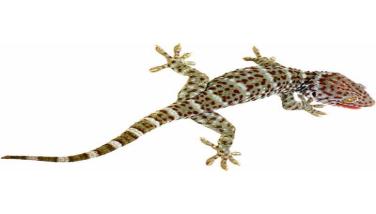 যে প্রাণী ঘরে থাকে তার ঝুটা মাকরুহ
মাকরুহ ঝুটা বা উচ্ছিষ্ট
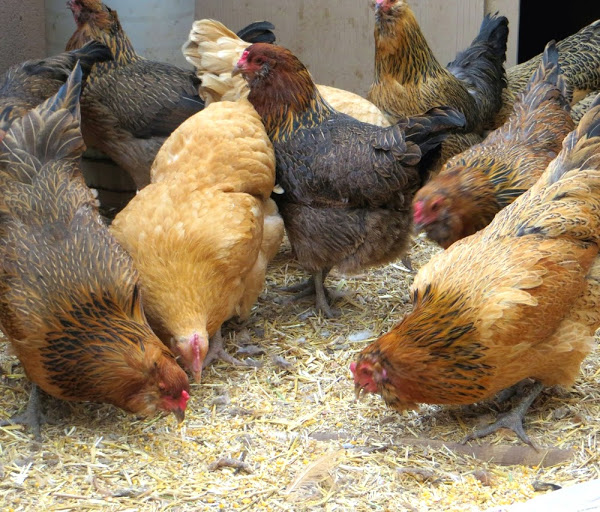 যে মুরগী খোলা থাকে এদিক ওদিক ঘুরে ফিরে নাপাক জিনিস খায় , তার ঝুটাও মাকরুহ।
নাপাক ঝুটা বা উচ্ছিষ্ট
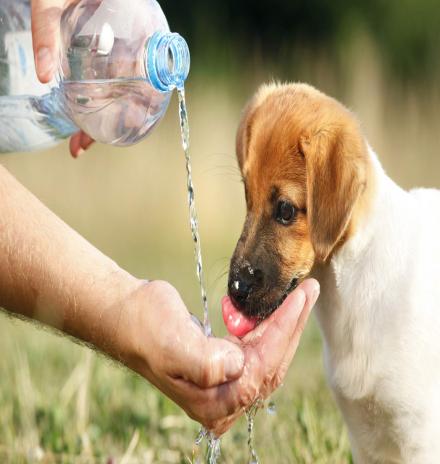 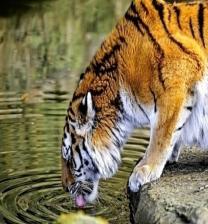 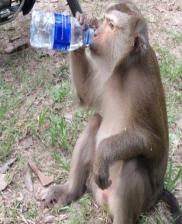 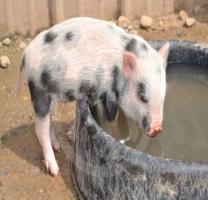 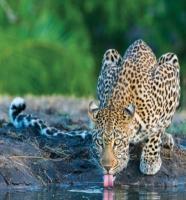 কুকুরের ঝুটা ও হিংস্র প্রাণীর ঝুটা নাপাক
নাপাক ঝুটা বা উচ্ছিষ্ট
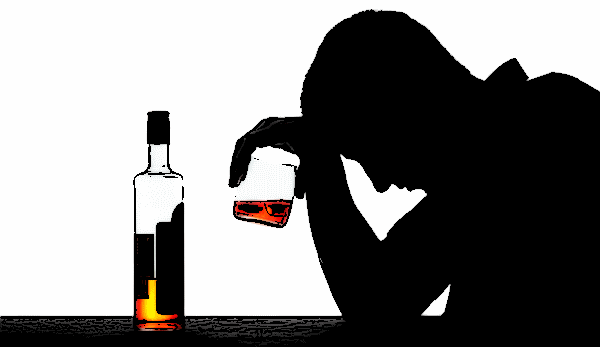 মদ বা নেশা জাতীয় জিনিস খাওয়ার পর পরই পানি ঝুটা করলে তা হারাম হবে।
মাশকুক বা সন্দেহযুক্ত ঝুটা বা উচ্ছিষ্ট
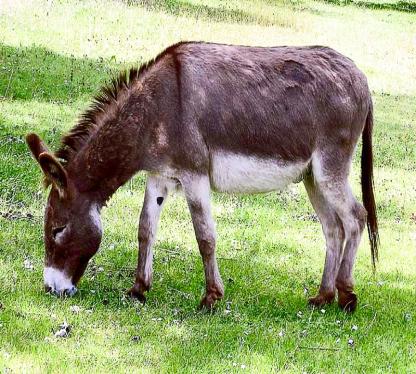 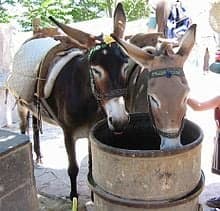 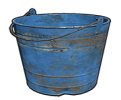 গাধার ঝুটা
খচ্চরের ঝুটা
পবিত্রতা অর্জনের দিক থেকে পানি পাঁচ প্রকার
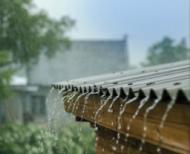 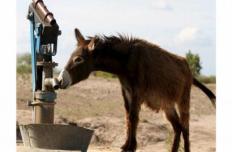 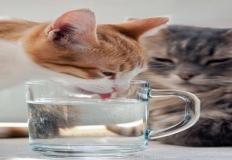 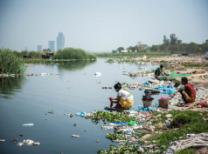 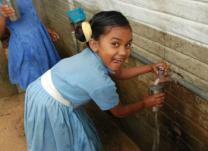 একক কাজ
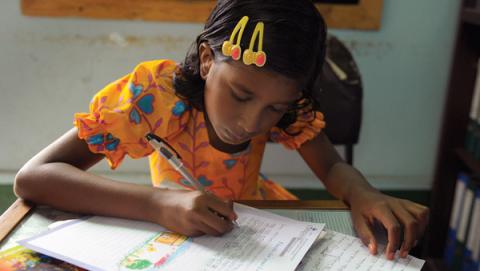 ঝুটা পানি কাকে বলে?
দলগত কাজ
পবিত্র পানির বৈশিষ্ট্য উল্লেখ কর?
মুল্যায়ন
টিকটিকির মুখ দেয়া পানির হুকুম কী হবে? 
তিনটি প্রাণীর নাম লিখ যাদের ঝুটা নাপাক ?
তিনটি প্রাণীর নাম লিখ যাদের ঝুটা পাক?
বাড়ির কাজ
পবিত্রতা অর্জনে পানির গুরুত্ব বিশ্লেষণ কর ?
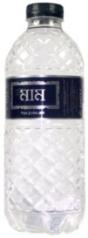 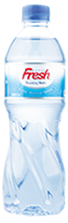 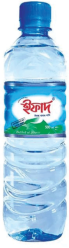 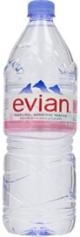 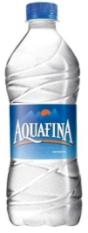 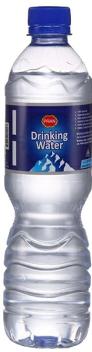 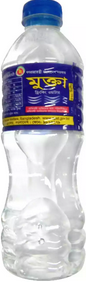 ধন্যবাদ
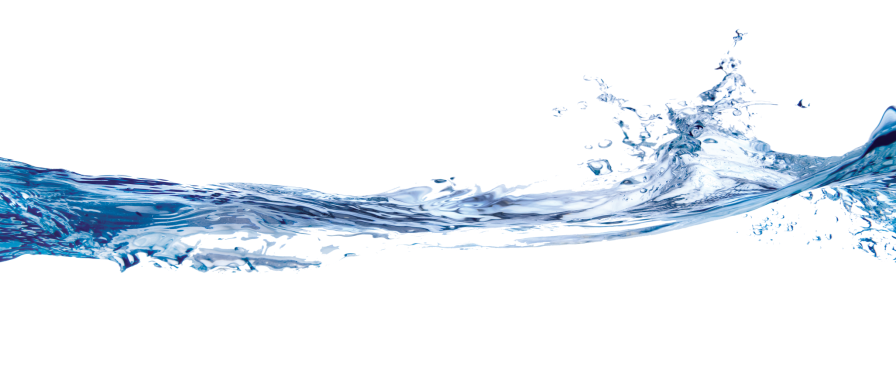